Asthma
Dr Amy Moran
Pre school wheezers
Very common 
Can be difficult to manage!
[Speaker Notes: difficult group
wheeze is very common in under 5s
no specific tests - therapy]
URTI
[Speaker Notes: First symptoms usually fever and coryza
cough not always on day one
nasal secretions prolific thin, dry tickle cough then other symptoms subside, nasal secretions thick an green and subside then cough becomes thick and wet sounding then often very]
Symptoms
Recurrent viral infections
Pause in symptoms even of few days
In those days are there interval symptoms
wheezing
cough
breathlessness (reduced play, on laughing)
nocturnal symptoms and awakenings
change in mood, irritable, tired
Not all noise is wheeze
Some cultures do not have a word for wheeze
Objective evidence of wheeze
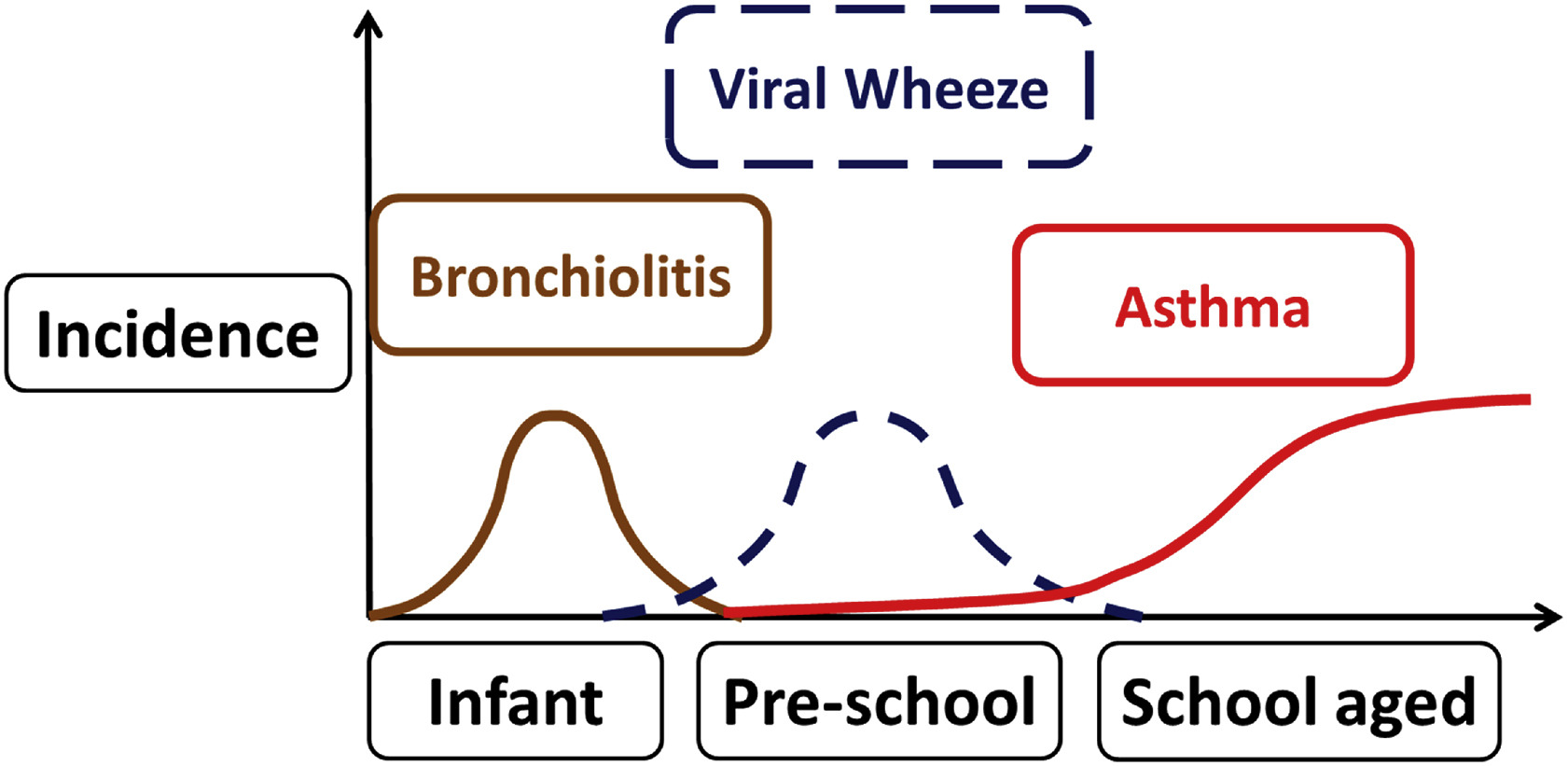 Lots of overlap
No good diagnostic system for infant and childhood wheeze
Different phenotypes & endotypes of preschool wheeze exist
Preschool wheeze
Asthma
Chronic inflammation
Hyper-reactivity
Bronchoconstriction
Bronchiolitis
Mucus blocking small airways
What is wheeze
high pitched musical expiratory wheeze
inspiratory noise - severe uncontrolled asthma can have biphasic wheeze
ruttle - often younger children, T21, “darth vader” mucus in upper airways, non specific
Mouth breathers
inspiratory noise upper airway - recurrent croup
is wheeze just a catch all for noisy breathing
lower lung function compared to those who never/infrequent wheeze
RSV and Rhinovirus associated with recurrent wheezing in childhood
[Speaker Notes: Large longitudinal study birth -7yrs 12,000 childnre
40% had wheezing at some point in the 1st 6 years of life]
Transient early wheezers
1st yr of life, resolved 4 yrs
attending childcare at earlier age
low socioeconomic status
material smoking
low birthweight
prematurity
low maternal age
non atopic, no eosinophilia maternal smoking, low birthweight
Late onset wheeze
atopic
smoke exposure
persist >6yrs
Prolonged early wheezers
Non atopic - episodic viral wheeze

Persistent disease
>2 days/week, 1-2 nights/months, limits normal activities
+/- more severe wheeze exacerbations
Intermediate
18-42 months persist into later child
recurrent flares of wheeze but healthy in between with minimal day to day symptoms
frequent ED visits
atopy
allergic sensitisation
more at risk of developing asthma
[Speaker Notes: intermediate v persistent]
Phenotypes can help determine risk 
Difficult to place a child in one at a specific point in time
Symptoms can change
Overlap between groups
Not all respond the same
What’s going on in the lungs?
Robinson et al 2020
[Speaker Notes: Identify end-types
-1-5yrs under bronchoscopy, blood eosinophils, BAL, specific iGEmore rhinovirus in recurrent severe wheeze, 50% had positive bacterial culture, eosinophils higher ir 

Control group Non wheezing respiratory disease
Croup, recurrent LRTI without wheeze, tracheal compression

Group at roaly Brompton]
Recurrent Severe Wheeze – median 6 hospitalisations & 4 steroid courses
More rhinovirus in RSW group
Majority of children with RSW are non atopic, neutrophilic, steroid-refractory 
Multi-trigger wheeze and Episodic viral wheeze did not have differing airway pathology
1/3 of MTW and EVW were sensitised
More likely to have parents as smoker in MTW group
Subgroup of individuals susceptible to specific pathogens e.g. Moraxella = chronic infection & neutrophilia not resolving with ICS
Early life bacterial colonisation may be primary driver of wheeze
Phenotypes aren’t that useful for predicting treatment responseSymptoms change with time

Clinically it can be hard to tell what is going on at the lower airways
No personalised treatments at this stage
All we have are bronchodilators & steroids
Acute management of pre school wheeze
as needed SABA
2 puffs, one at a time, wait 2 minutes, repeat if necessary, up to 6 puffs
Relief should last 4 hours
No role for OCS if well enough to be at home
ICS first line in pre school wheeze
Daily ICS is preferred option and definitely if persistent disease
Intermittent ICS (pre-emptive high dose) is reasonable if intermittent disease
Neither will stop all exacerbations
Sub-optimal adherence well documented
[Speaker Notes: intermittent ICS fluticasone 44 mcg 2 puffs BD (used as daily ICS too) started at symptoms and continued until resolution or 7 days
INFANT trial - 300 children GED 1-4
DAILY ICS< INTERMITTENT ICS and daily montelukast
If no respond to initial treatment, try alternative before escalating 
Aeroallergen sensitisations or eosinophilia responded better to daily ICS]
Beigelman 2018, Curr Opin Allergy Clin Immunolo
[Speaker Notes: mAPI have external validatiy but none are great, not for diagnosis
MAY HAVE NOTICED MORE azithromycin being prescribed by secondary care - this is why
boys have smaller lungs than girls 
at age 10 around the same
after puberty boys]
When & what to start
Interval symptoms - 2/3 times per week, nocturnal symptoms once a week
Frequent attacks - 3 attacks a season
Severity of attack - severe

Low dose to start and assess response 2-3 month trial ICS & SABA
very low dose Clenil 50mcg, 2 puffs BD
low dose Clenil 100 mcg, 2 puffs BD
systemic side effects at low dose minimal (growth failure/adrenal insufficiency/bone density)
Trial of ICS
2-3 months 
Stop and see if symptoms recur
Therapeutic trial may need to be repeated due to the variable nature of asthma in young children
Symptom pattern tends to change over time
Checking technique, adherence and exposure to smoking
[Speaker Notes: daytime symptoms less than once a week, no limitation on activity, not needing SABA mora than once a week, no night coughing or waking due to asthma]
Is is asthma?
No specific tests
Therapeutic trial is itself a test
Can look at risk profiles
Consider differentials
Is is asthma?
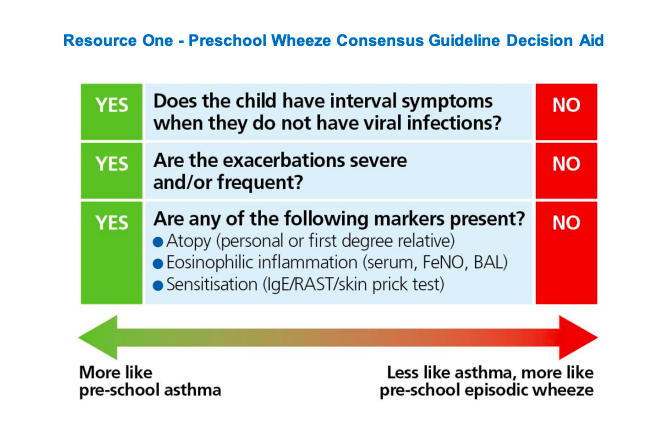 [Speaker Notes: These tools only identify risk of developing persistent asthma
interva symptoms - include not joining in with play, exercise, laughing, coughing]
Steroid debate
low dose minimal side effects on growth 
Growth velocity effects can be seen in first 1-2 years of treatment but not cumulative or progressive. One study showed a difference in 0.7% in adult height 
Important to maintain normal play/activity levels for social and physical development
Poorly controlled asthma adversely affects adult height
Poorly controlled asthma affects lung growth
Technique
Adherence
What else could it be?
Recurrent viral respiratory tract infections
Gastro-oesophageal reflux & swallowing issues
Persistent bacterial bronchitis
Tracheomalacia
CF or PCD
Vascular ring
BPD
Immune deficiency
Inhaled foreign body
TB
[Speaker Notes: poor response to asthma medications
At the review - rethinking diagnosis]
Chronic cough
Acute exacerbations often wet cough 
Undertreated asthma can give you a wet cough (mucus)
However a wet cough all the time or as only symptoms re think - chronic suppurative lung disease e.g PBB (low level chronic infection, difficult to tease out)
Rest of the child
Is the child growing normally
What does the chest shape look like
Are there other illness - skin infections, diarrhoea, recurrent ear infections
How does the child feed
Finger clubbing 
Oxygen saturation - Rarer lung diseases e.g. interstitial lung disease
[Speaker Notes: Primary ciliary dyskinesia - recurrent ear infections and persistent nasal discharge, situs inverses in 50%, neonatal RDS, cough
Vascular ring - persistently noisy breathing, recurrent croup]
Onward referral
No improvement despite good adherence, good inhaler technique
Diagnosis is in doubt
Lower threshold in under 2s